VISALIA UNIFIED SCHOOL DISTRICT
[SCHOOL NAME]
Sexta Reunión del Consejo Plantel Escolar
[Date]
1
Nuestras Creencias y Compromisos Fundamentales
Creemos y estamos comprometidos con 

Todos los estudiantes pueden alcanzar altos niveles y demostrar un crecimiento continuo.

Proporcionar experiencias de aprendizaje de alta calidad que permitan a todos los estudiantes alcanzar su máximo potencial.
Equipar a los estudiantes y al personal con las herramientas educativas necesarias para el logro y el crecimiento.

La participación familiar y comunitaria es clave para el éxito de los estudiantes

Proporcionar a las familias y a los miembros de la comunidad vías de conectividad al sistema educativo.
Facilitar una comunicación oportuna y consistente para posicionar a las familias para que participen en las experiencias de aprendizaje de sus estudiantes.

Los entornos de aprendizaje deben ser seguros, solidarios e innovadores.

Crear seguridad física y socioemocional en todos los entornos de aprendizaje.
Proporcionar a todos los estudiantes el apoyo académico y social necesario para tener éxito.
Diseñar entornos de aprendizaje que impulsen prácticas innovadoras para mejorar los resultados de los estudiantes.
Garantizar que todos los estudiantes sean conocidos por su nombre, bienvenidos cada día y conectados con actividades significativas.
Nuestras Prioridades
ESTAR PREPARADO

ESTAR PRESENTE

SER EXITOSO

ESTAR  CONECTADO
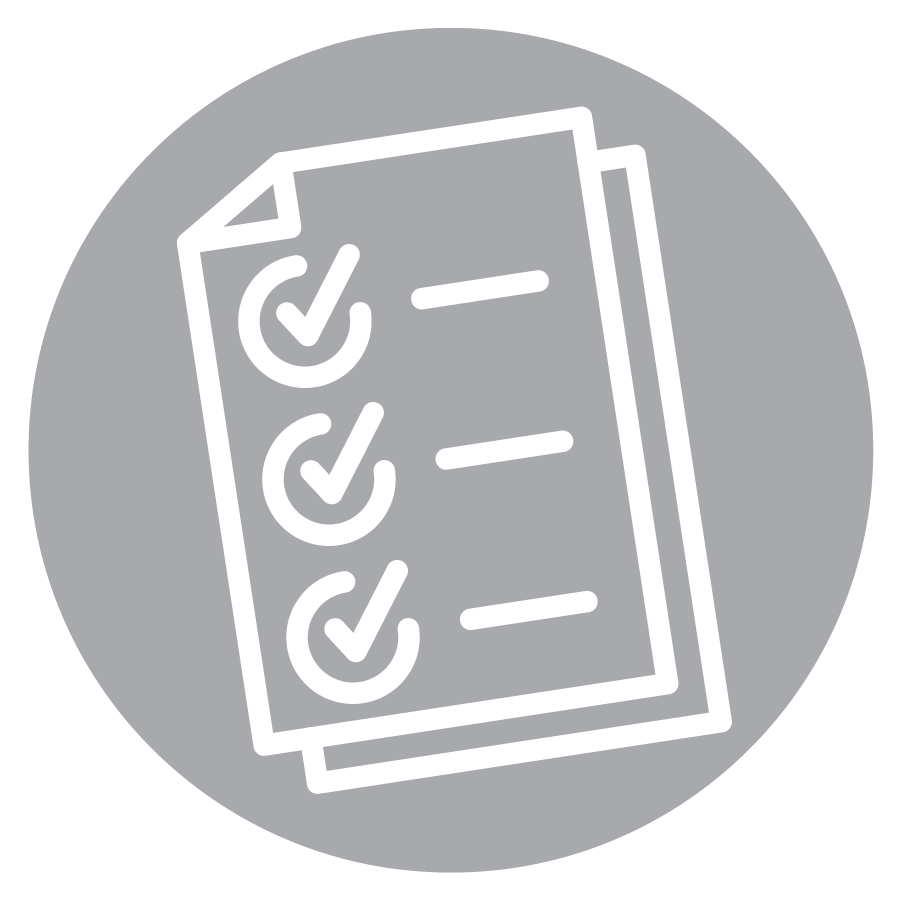 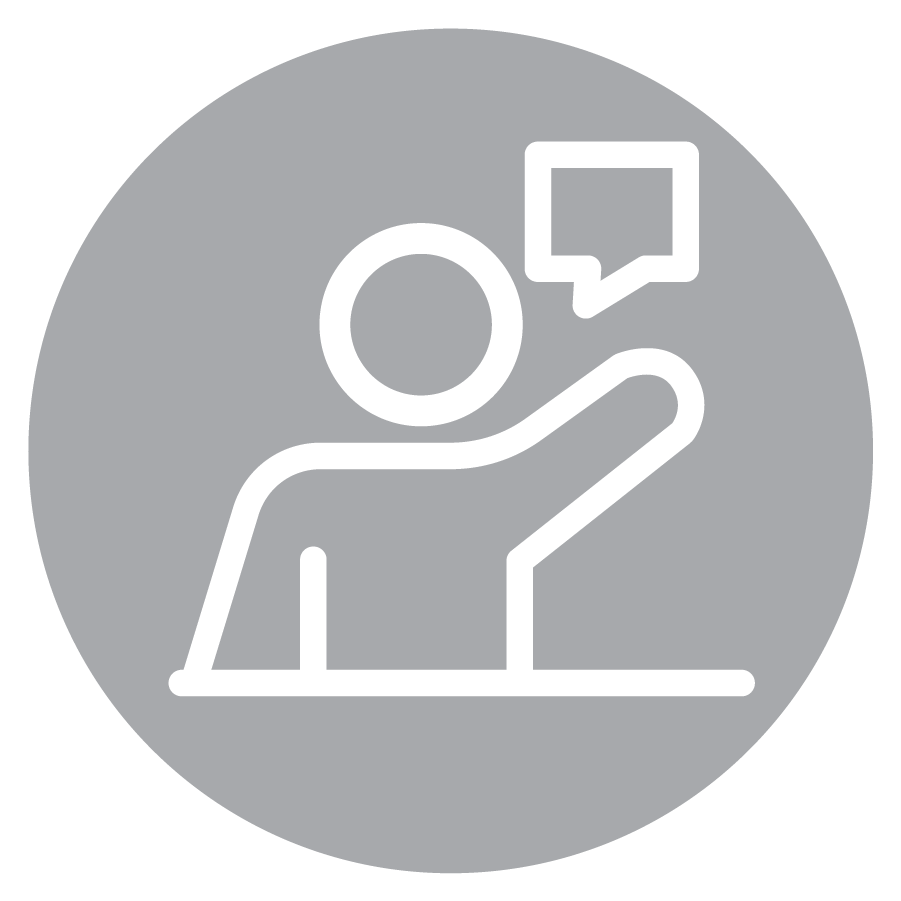 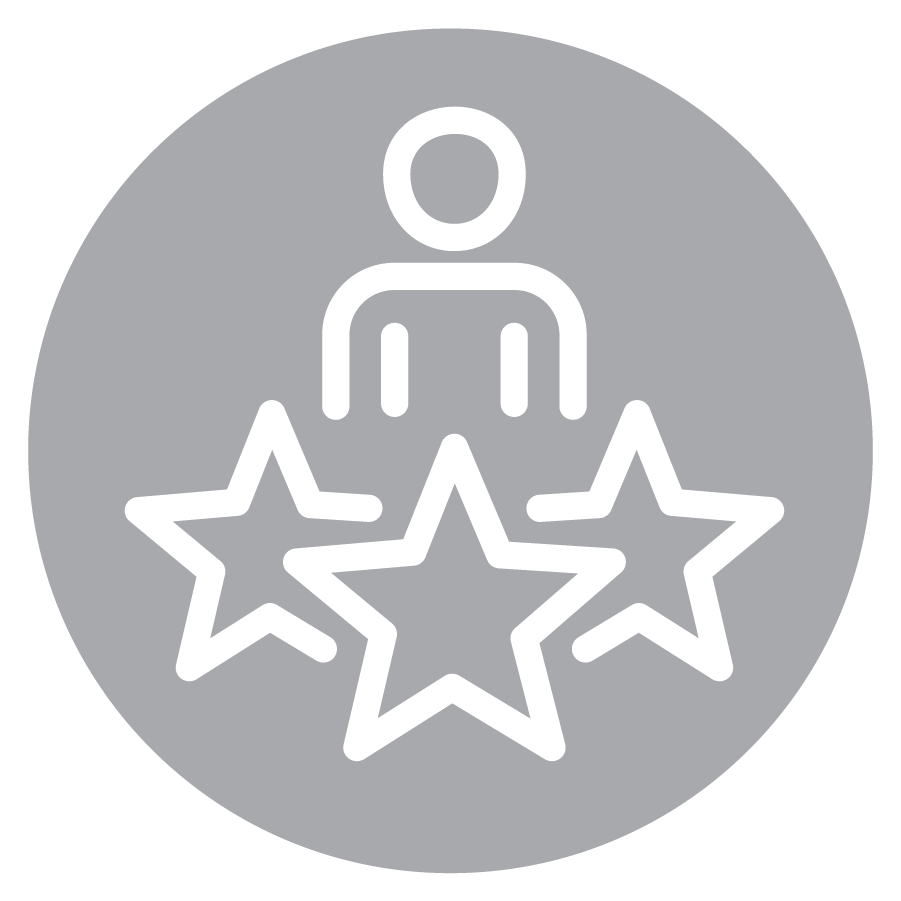 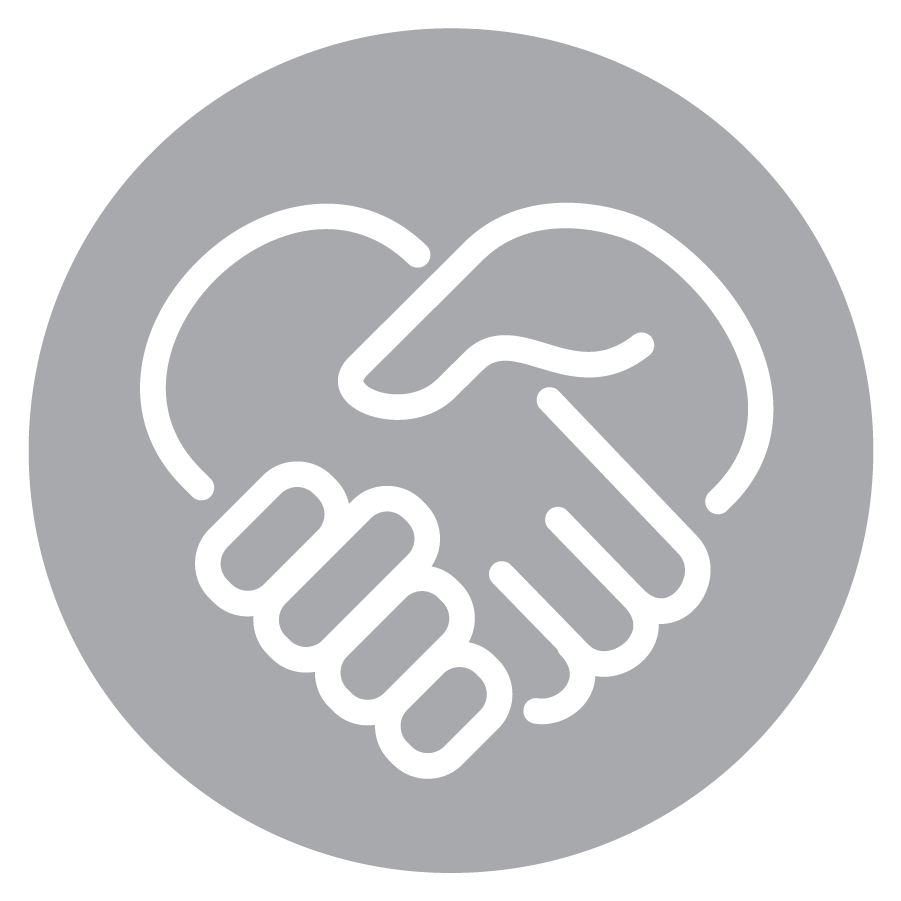 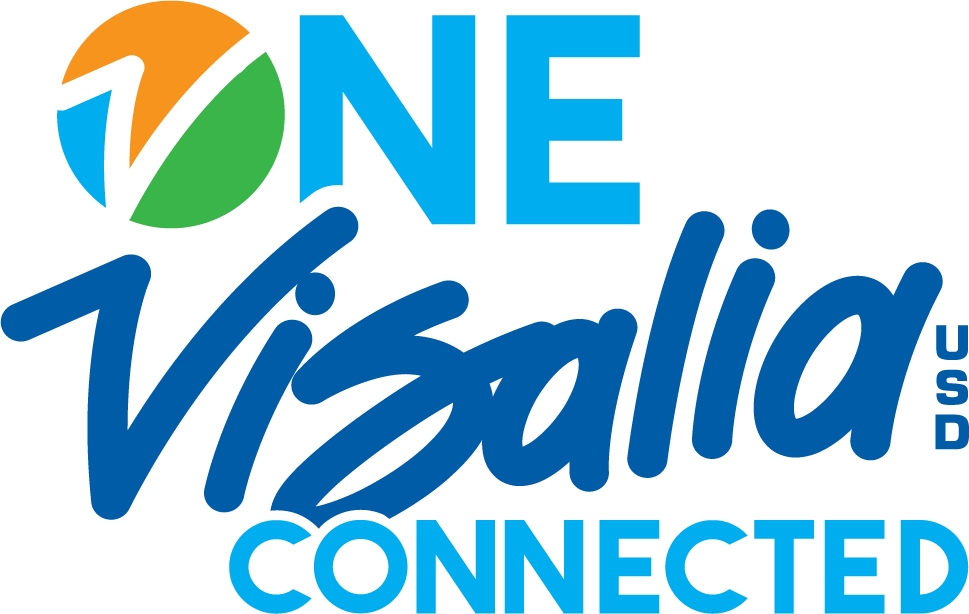 2
AGENDA
Llamar la Reunión al Orden
Llamar lista de los integrantes
Lectura/Aprobación del acta
Comentarios públicos
Negocios inconclusos
Revisar datos escolares
Revisión y aprobación de la propuesta de SPSA para 2025-2026
Reportes de comite escolar de ELAC/DELAC/DAC
Revisión de transferencias de presupuesto
Próxima reunión :  septiembre 2025
3
Comentarios del Público
Tiempo para que el público se dirija al concilio

* El Consejo no podrá tomar ninguna acción en cualquier artículo de negocio a menos que el tema aparezca en la agenda publicada.
4
Review Recent Benchmark Assessments
i-Ready
Compare los grupos de estudiantes con "todos los estudiantes".
Discusión sobre cómo el SPSA actual está abordando la brecha.

Métricas SPSA
Revisar el progreso hacia las metas en SPSA
Qué ajustes hay que hacer?
5
SPSA para 2025-2026
Revisión de la SPSA Propuesta para  2025-2026
Votar para aprobar
El presidente del SSC, el representante de ELAC y el director firman el SPSA
6
ELAC y Comités Adicionales
Discusión de comentarios recibidos de ELAC y otros comités escolares
7
Informe DAC/DELAC
Discusión de temas abordados en la reunión anterior DAC/DELAC del Distrito
8
Transferencias de Presupuesto
Razón para la(s) transferencia(s)
Votación para aprobar la(s) transferencia(s)
9
Fin de la reunión
Próxima Reunión:

septiembre 2025
10
11
[Speaker Notes: Please submit yearly schedule of meetings to rbeltran@vusd.org & upload documents to the Google Drive]